COMMERCE –III ( MF)
Dr. Sumita Shankar
Competencies  for 21st Century Managers
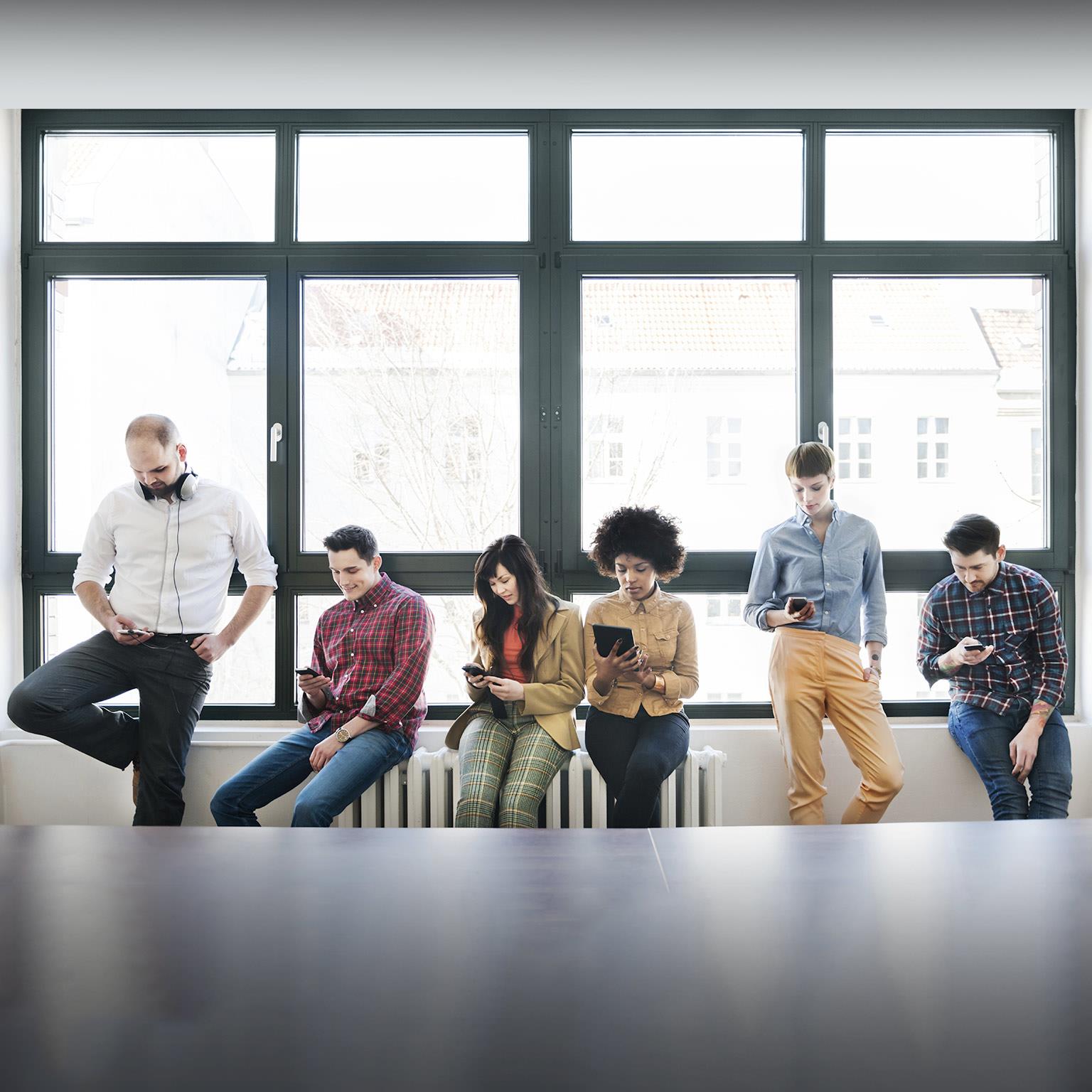 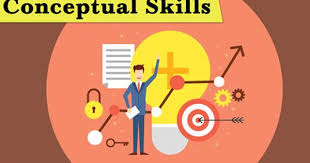 Human Skills
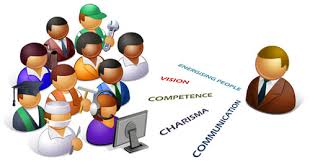 Technical skills
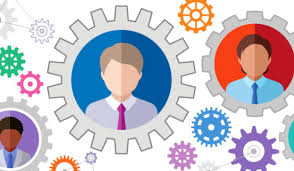 Communication Skills
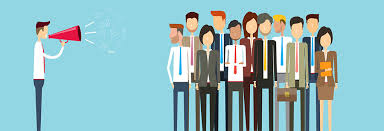 Analytical Skills
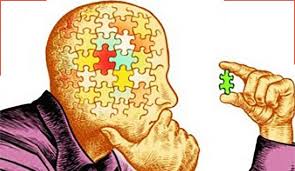 Computer skills
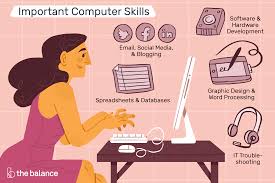 Problem Solving
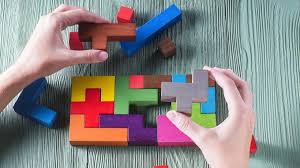 ABILITY TO MOTIVATE
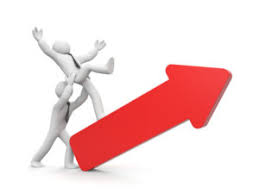 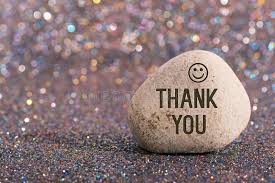